Semantisatieverhaal:Ik ben zo blij en gelukkig. Ik ga namelijk met een vriendin een nieuwe winkel openen, zodat ik handel kan gaan drijven. Handel drijven betekent spullen kopen en verkopen om geld te verdienen. We gaan mannenkleding verkopen. De collectie zal bestaan uit verschillende kledingstukken. Bestaan uit betekent het zal opgebouwd zijn uit, hebben. We gaan in ieder geval prachtige pakken, overhemden en nette jassen verkopen. Daarnaast zullen er schoenen, sokken en natuurlijk stropdassen te koop zijn! De kleding gaan we in het buitenland kopen en komt dan via de douane  in Nederland. De douane is de speciale politie die mensen en spullen controleert bij de grens van een land. Ik ben aan het aftellen naar het moment dat we de winkel gaan openen. Aftellen betekent terugtellen tot het moment waarop je zit te wachten. Tijdens de opening ga ik een toespraak houden voor alle gasten. Een toespraak is iets aan veel mensen tegelijk vertellen. Ik vind het eenvoudig om een toespraak te houden. Ik vind het vrij makkelijk, simpel. Andersom, dat betekent omgekeerd, ken ik ook veel mensen die dat heel erg moeilijk vinden en geen idee hebben wat ze willen zeggen. Ik vind het heel speciaal dat veel mannen genoeg geld hebben om nieuwe kleding te kopen. Wij leven in zoveel welvaart, dat is de rijkdom van een land (mensen hebben genoeg eten en een huis). Iedereen betaalt ook geld aan de belasting bijvoorbeeld. Dat is geld dat iedereen in een land betaalt en waar van alles mee wordt gedaan (bijvoorbeeld wegen bouwen, leraren betalen). Op die manier zorgen we allemaal dat we in welvaart kunnen leven. Door die welvaart kan ik ook op werkvakantie gaan naar verre landen. Ik vind het heerlijk om verre reizen te maken en dan kleding in te kopen, maar daar zijn de meningen erg over verdeeld. Dat betekent ergens verschillend over denken. Sommige mensen vinden reizen echt niet goed voor het milieu en reizen absoluut niet! Zal er ook een manier zijn waardoor ik de kleding milieuvriendelijker kan aanschaffen?
[Speaker Notes: Bestaan uit = opgebouwd zijn uit, hebben
Eenvoudig = makkelijk, simpel
Handel drijven = spullen kopen en verkopen om geld te verdienen
De belasting = geld dat iedereen in een land betaalt en waar van alles mee wordt gedaan (bijvoorbeeld wegen bouwen, leraren betalen)
Andersom = omgekeerd
De douane = de speciale politie die mensen en spullen controleert bij de grens van een land
Een toespraak houden = iets aan veel mensen tegelijk vertellen
De welvaart = de rijkdom van een land (mensen hebben genoeg eten en een huis)
Aftellen naar = terugtellen tot het moment waarop je zit te wachten
Verdeeld zijn = ergens verschillend over denken]
Gerarda Das
Mariët Koster
Mandy Routledge
Francis Vrielink
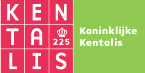 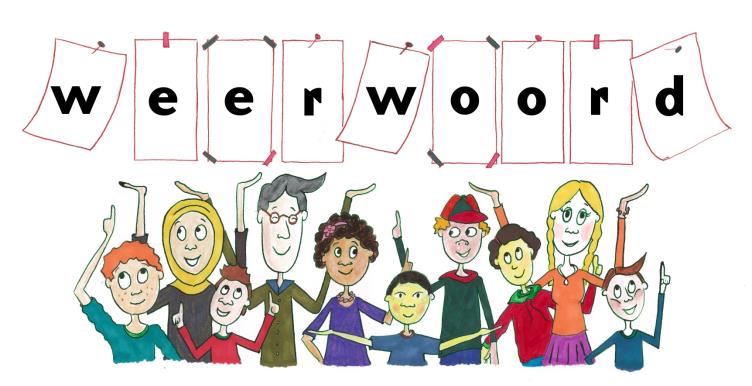 Week 5 – 28 januari 2020
Niveau A
handel drijven
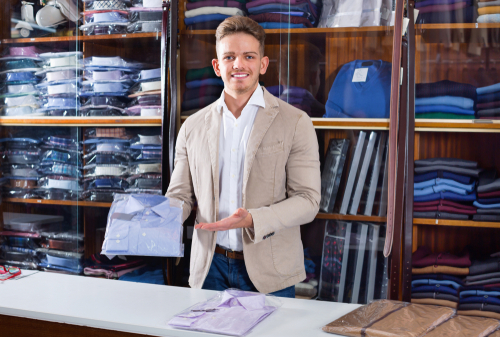 bestaan uit
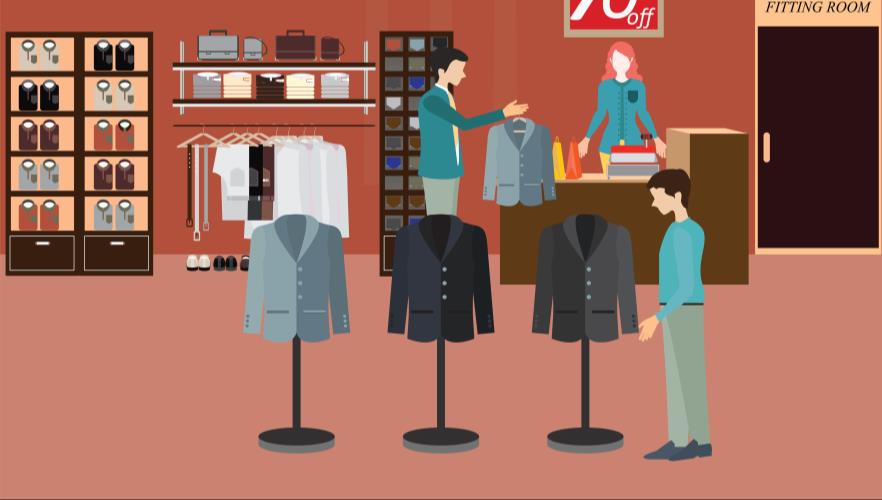 de douane
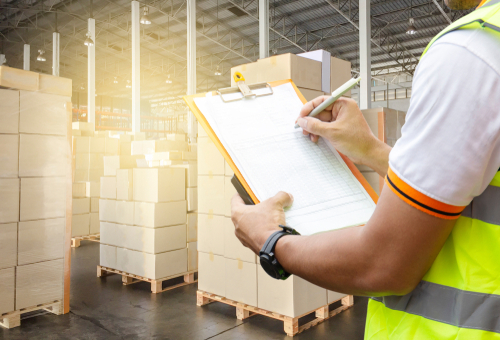 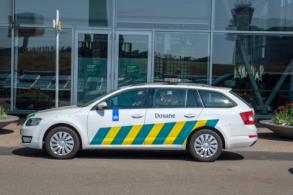 aftellen naar
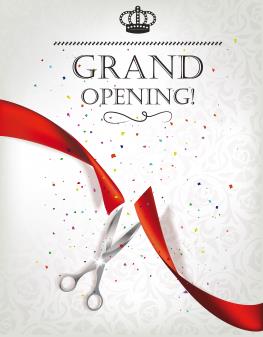 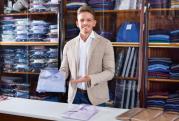 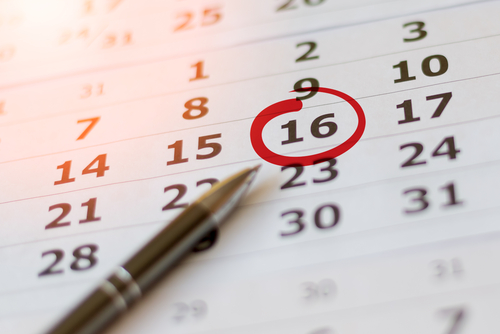 een toespraak houden
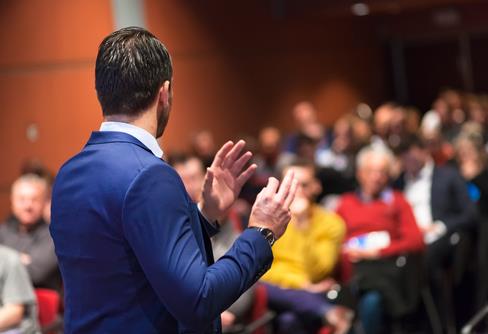 eenvoudig
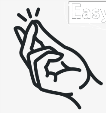 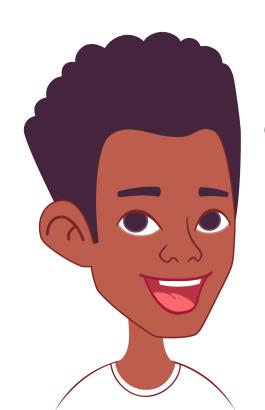 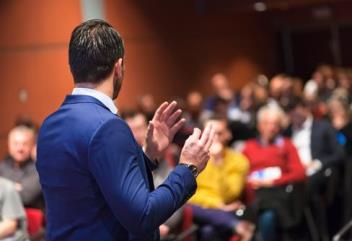 andersom
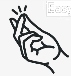 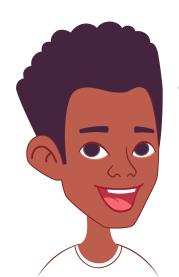 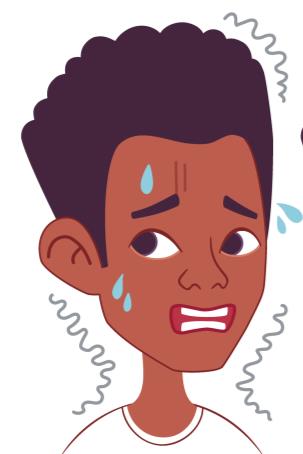 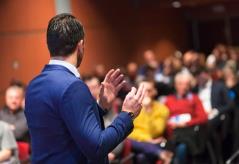 de welvaart
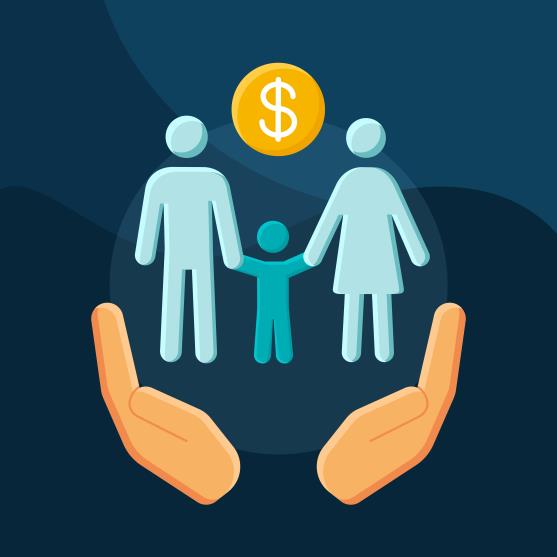 de belasting
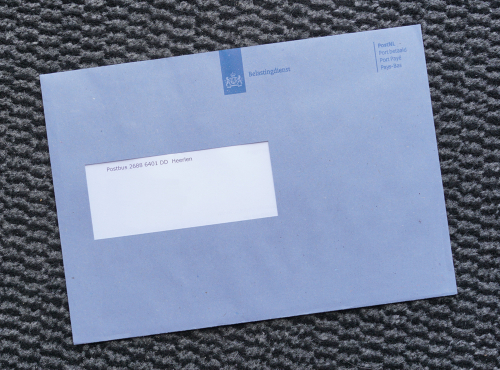 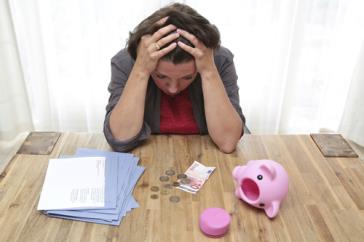 verdeeld zijn
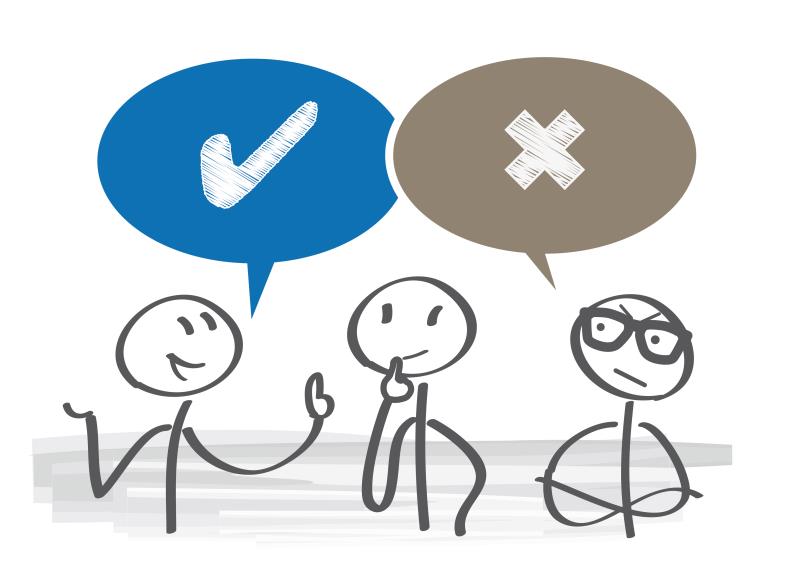 Op de woordmuur:
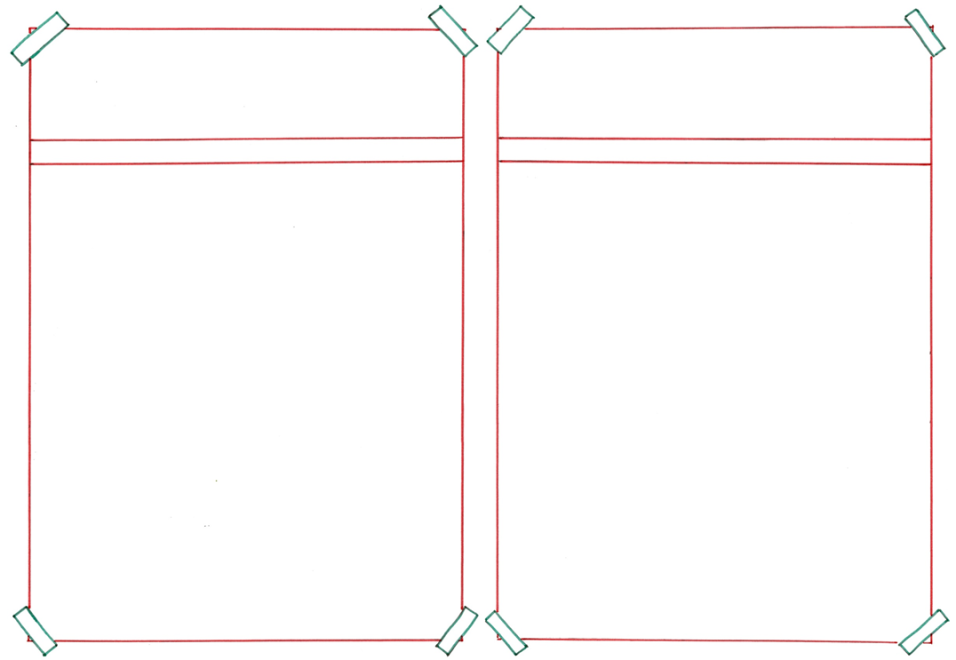 ingewikkeld
eenvoudig
= moeilijk
 
 
 
 
 
  


Hij vindt het ingewikkeld om een toespraak te bedenken.
= makkelijk, simpel

 
 
 
 
    

Hij vindt het eenvoudig om een toespraak te bedenken.
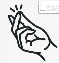 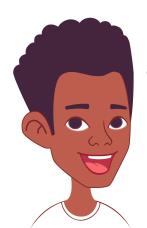 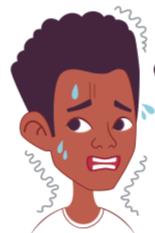 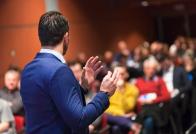 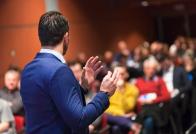 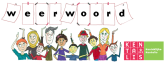 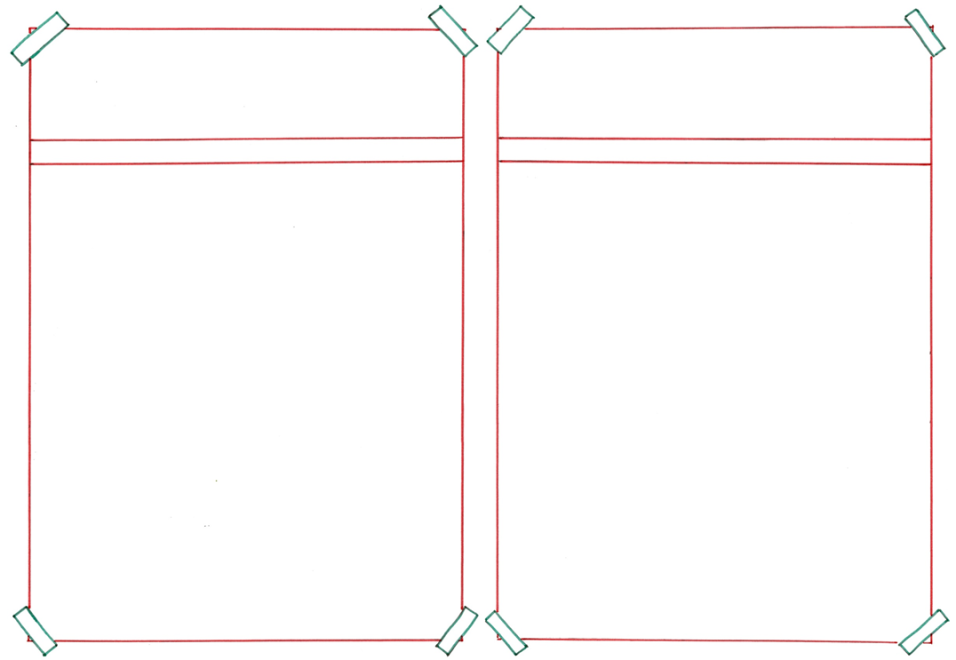 verdeeld zijn
gelijkgestemd
= met eenzelfde opvatting of visie 
 
 
  




Ze zijn gelijkgestemd over hoe ze graag met elkaar willen omgaan.
= ergens verschillend over denken

 
 
 




Ik vind het heerlijk om verre reizen te maken, maar daar zijn de meningen over verdeeld.
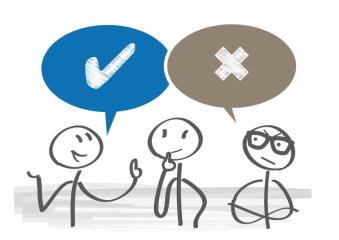 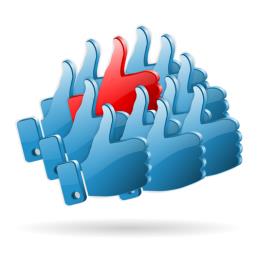 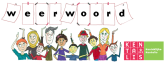 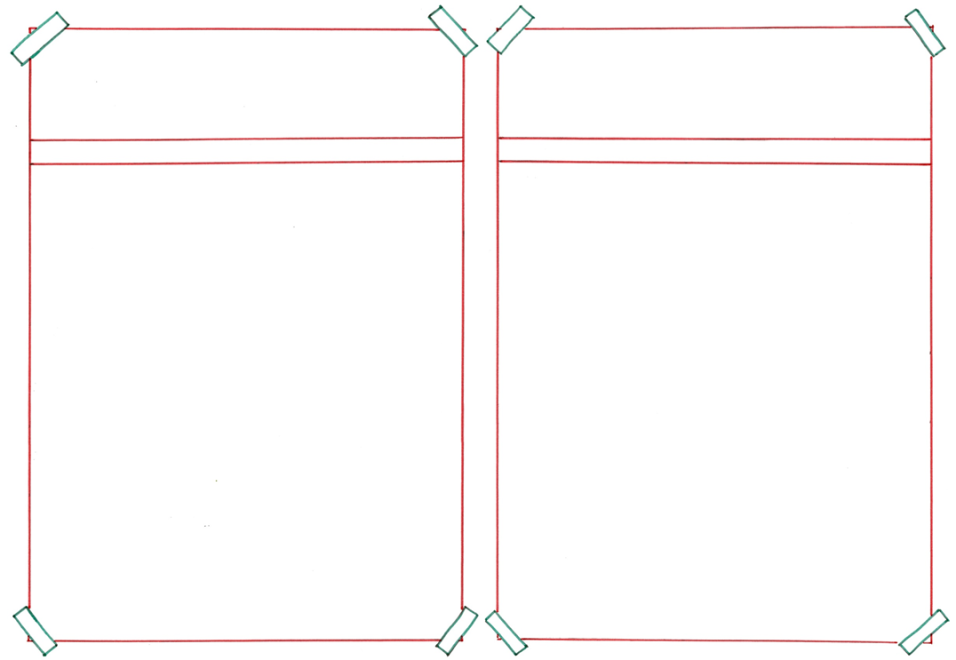 de welvaart
de schaarste
= situatie waarin er een tekort is aan iets  
 
 
 
   



Er is een schaarste aan water in dit land.
= de rijkdom van een land (mensen hebben genoeg eten en een huis)

  
 
   
Wij leven in veel welvaart.
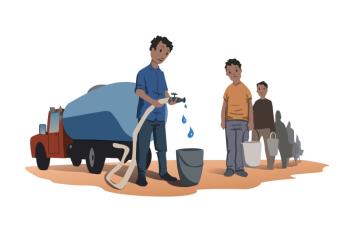 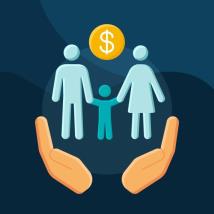 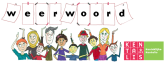 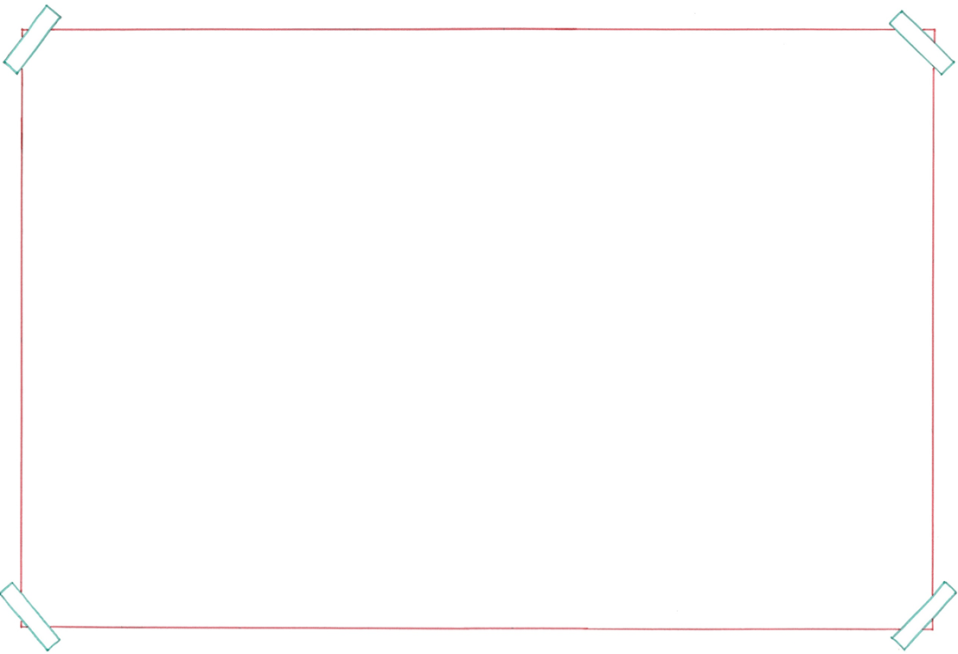 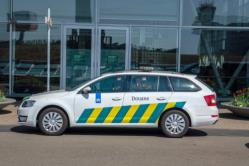 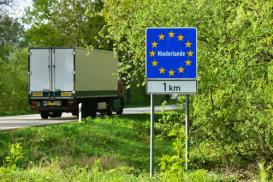 de douane
= is de speciale politie aan de grens die mensen en spullen controleert
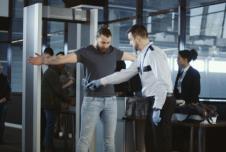 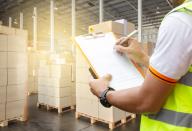 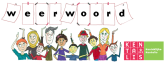 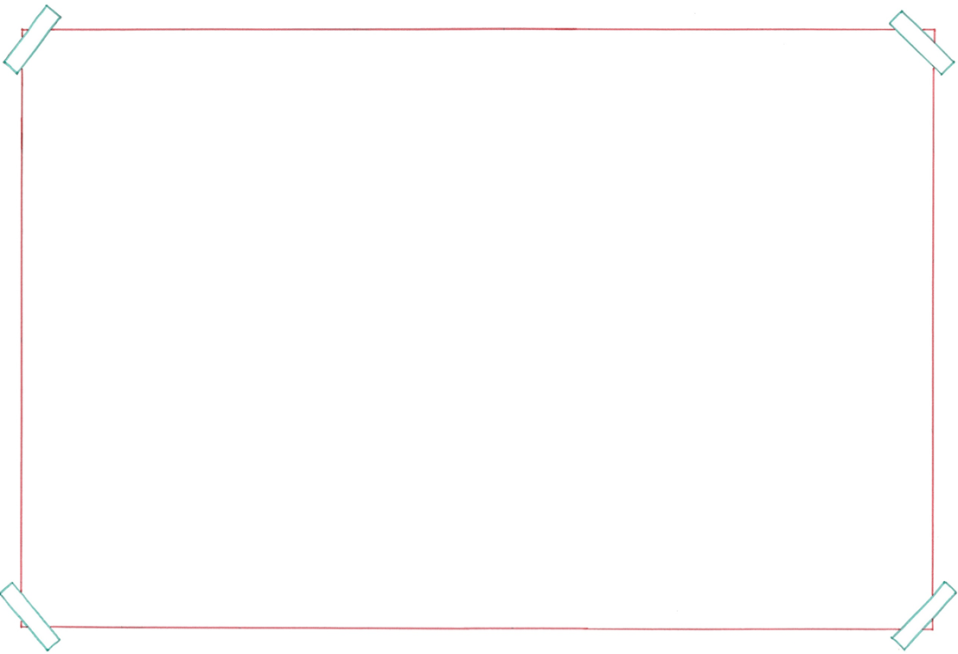 = aan de belastingdienst informatie geven over je geldzaken.
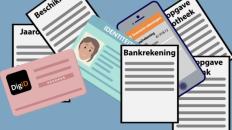 aangifte doen
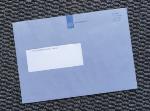 de belasting
= geld dat iedere inwoner aan een land moet betalen en waar van alles mee wordt gedaan (wegen bouwen, betalen van leraren, enzovoort)
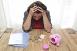 de aanslag
= de brief van de belastingdienst waarin staat hoeveel je betalen moet
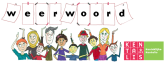 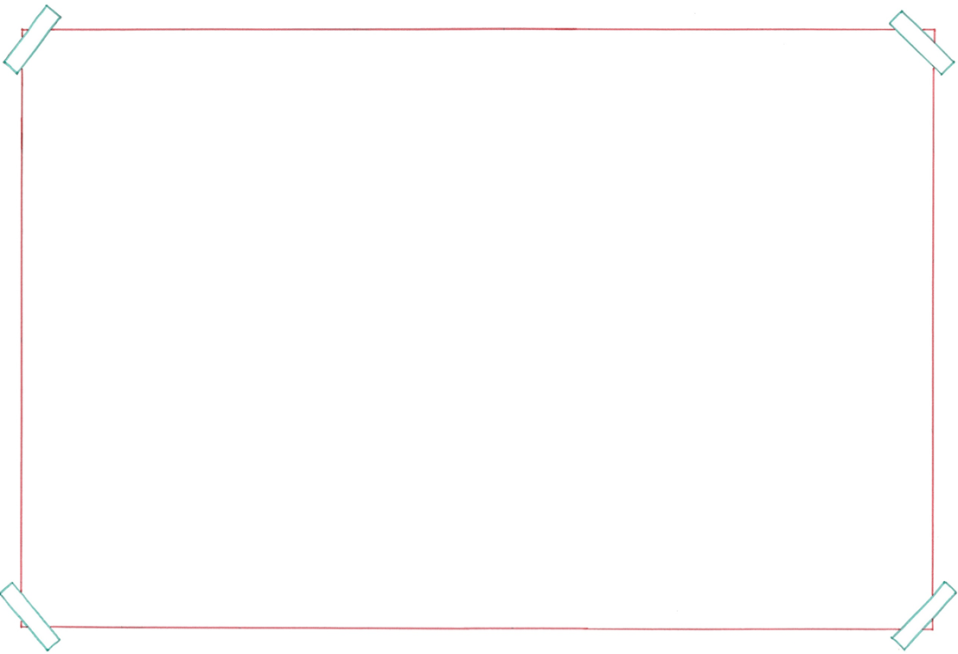 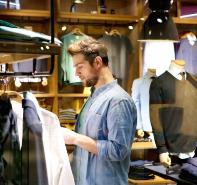 inkopen
handel drijven
= spullen kopen en verkopen om geld te verdienen
verdienen
verkopen
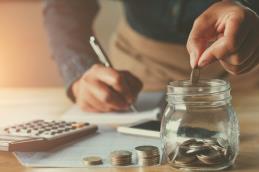 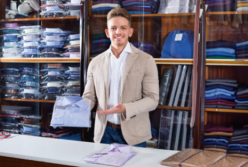 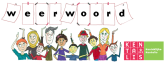 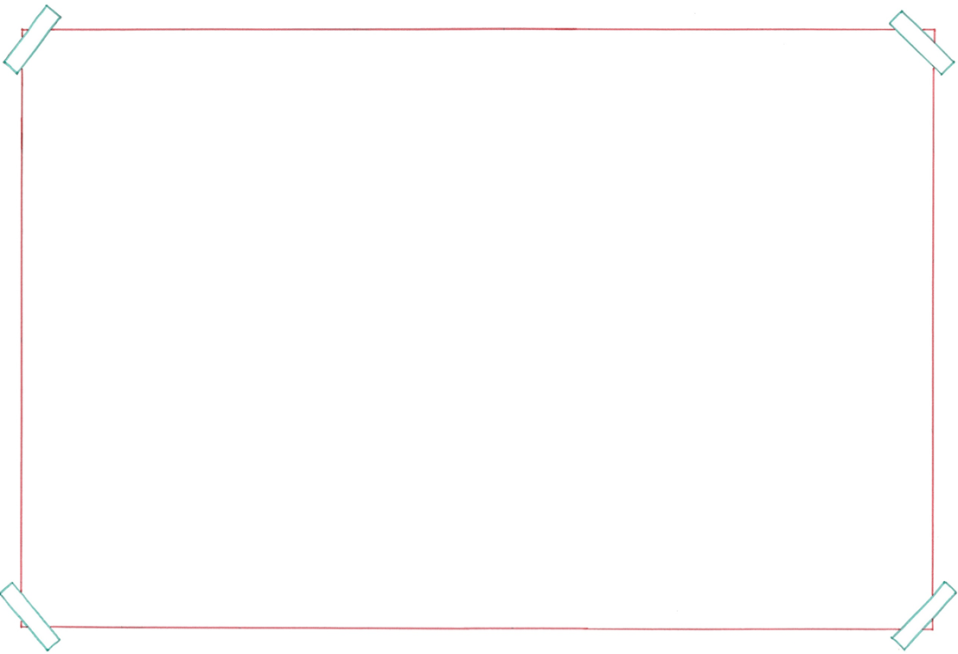 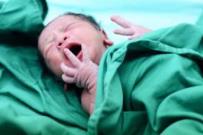 …de geboorte van de baby
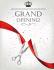 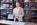 aftellen naar
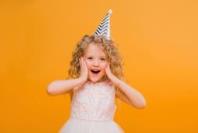 = terugtellen tot het moment waarop je zit te wachten
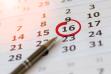 ..mijn verjaardag
…de opening van de winkel
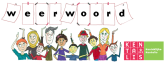 een toespraak houden
= iets aan veel mensen 
tegelijk vertellen
    
Tijdens de opening ga ik een toespraak houden voor alle gasten.
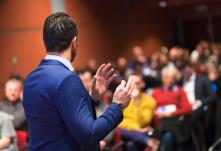 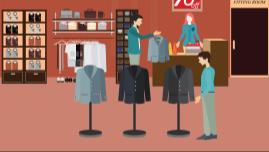 bestaan uit 
= opgebouwd zijn uit, hebben
     De collectie zal bestaan uit verschillende kledingstukken.
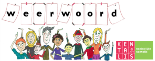 andersom
= omgekeerd
    

Andersom ken ik ook veel mensen die dat heel erg moeilijk vinden en geen idee hebben wat ze willen zeggen.
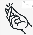 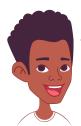 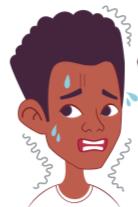 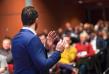 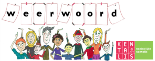